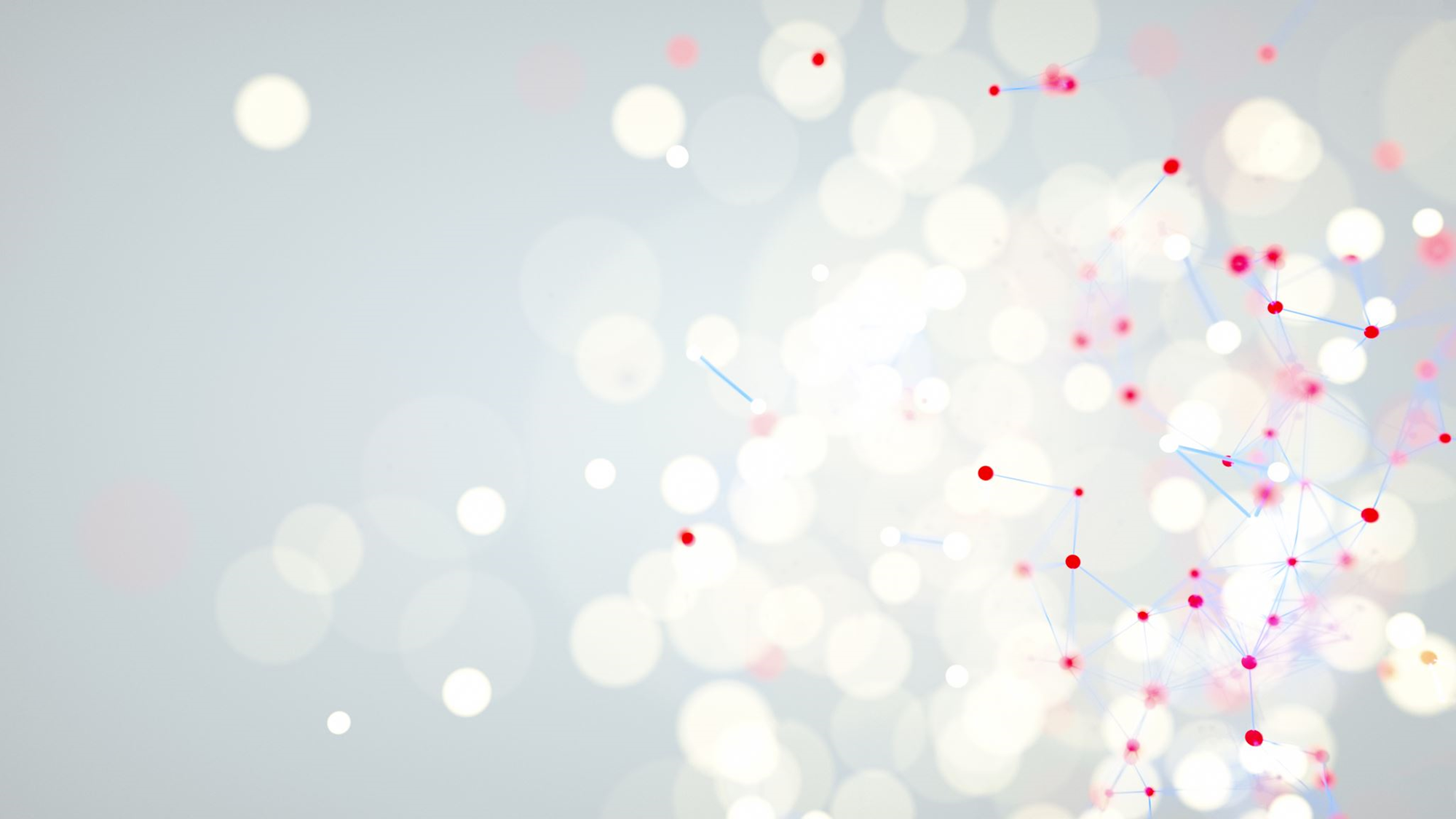 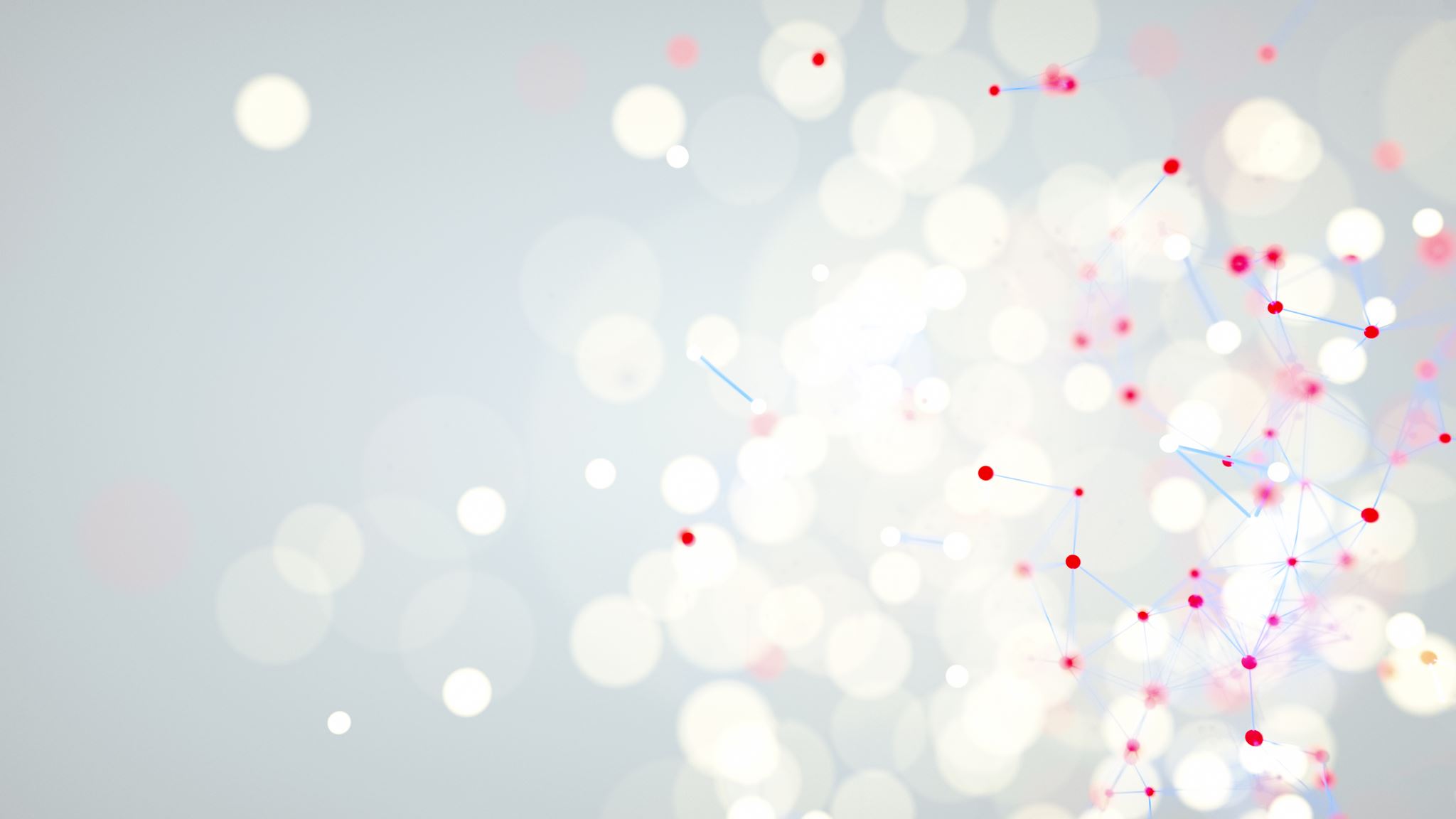 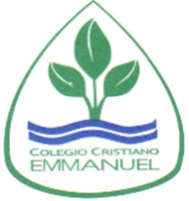 TS EducaciónMusical
Prof. Claudia Coñuecar
La música se fundamenta en 4 pilares, también llamados “Parámetros” o “Cualidades”
Pilares de la Música
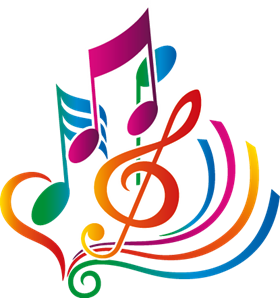 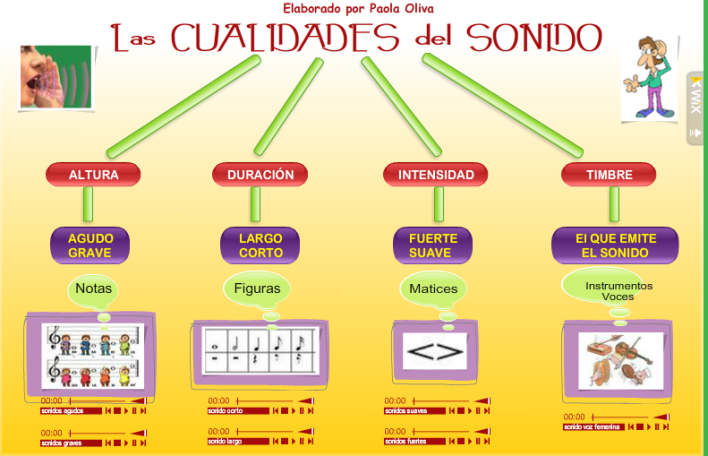 Cualidades del Sonido: Otros nombres…
Altura
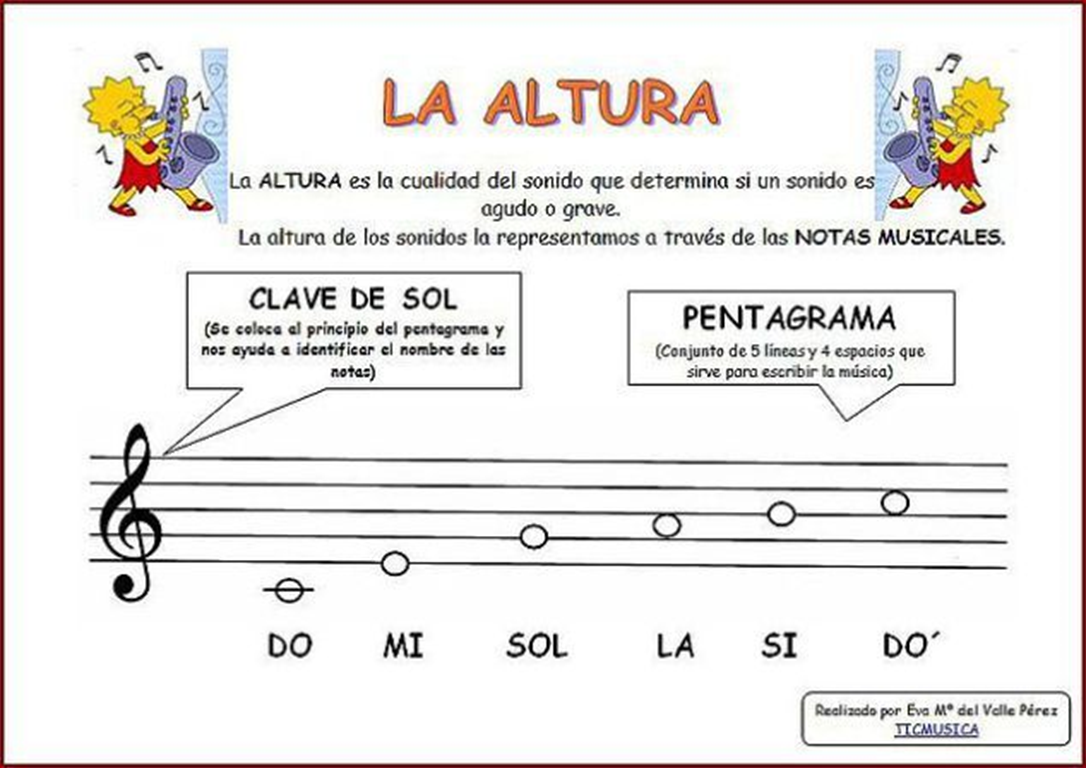 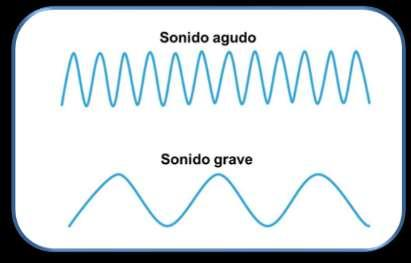 Notas musicales de Do bajo a Do alto
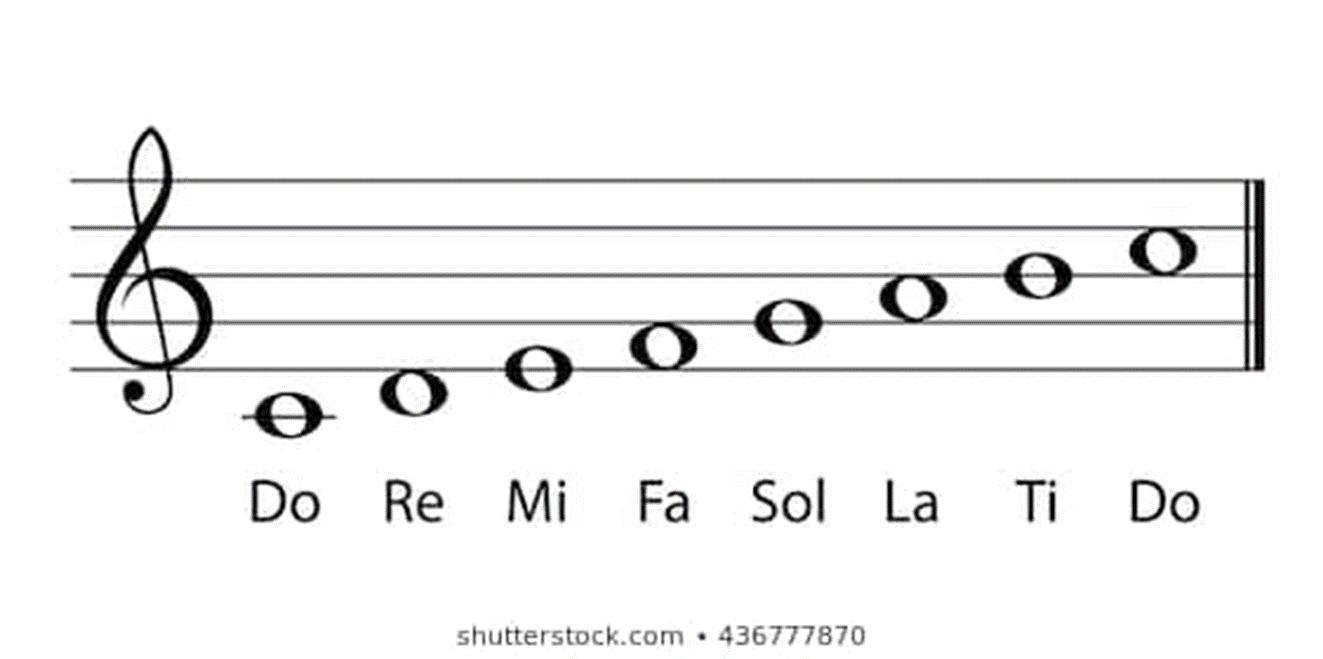 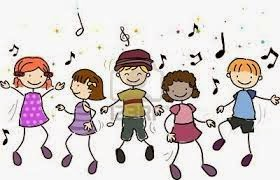 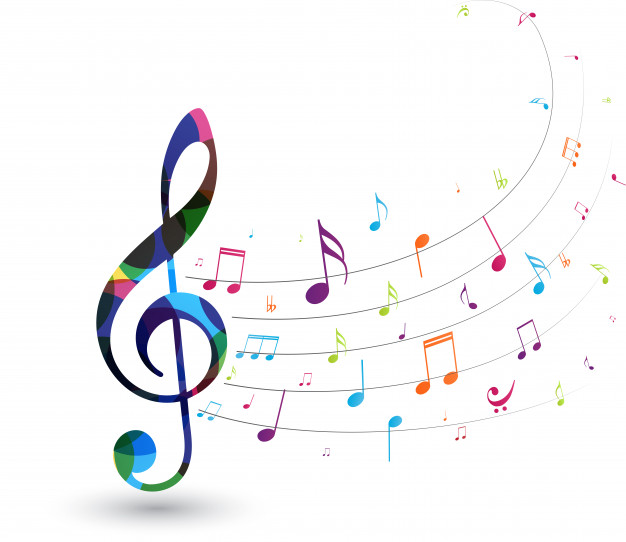 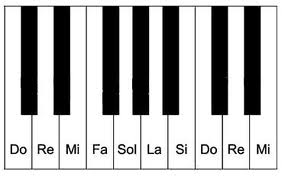 Notas Musicalesen el piano
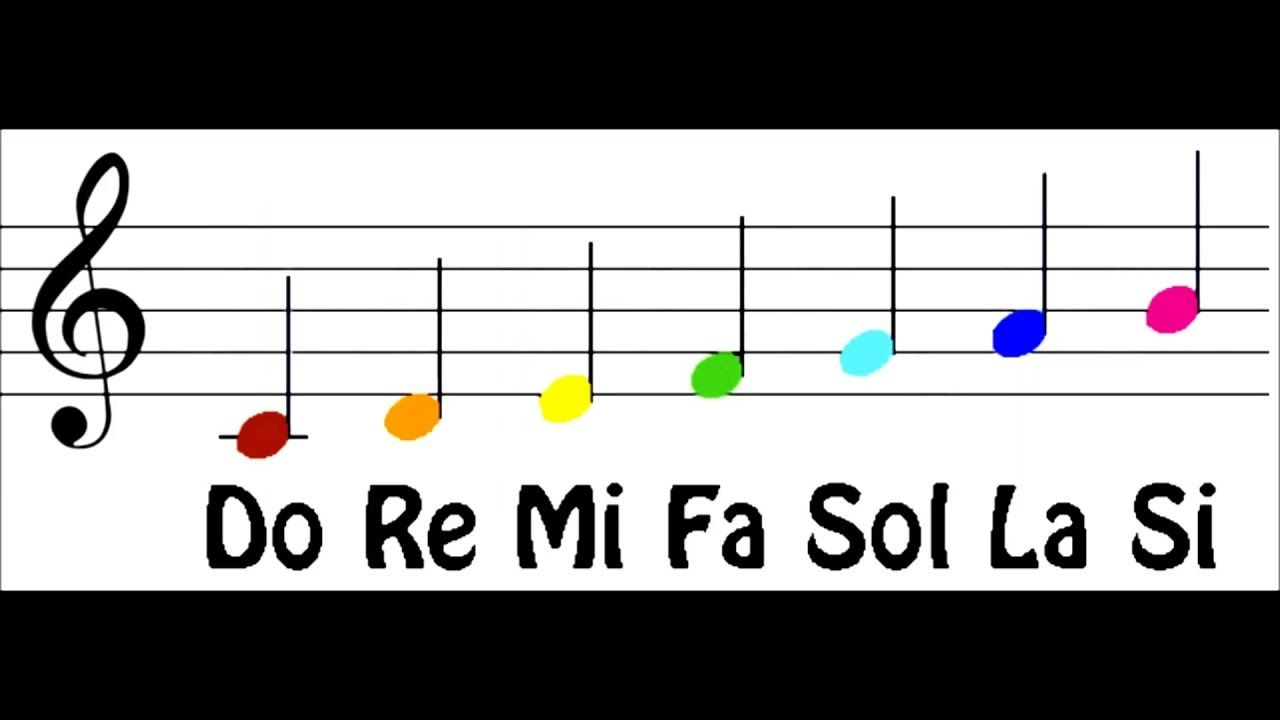 Se escriben con una comilla ´
Notas Graves, Medias y Agudas
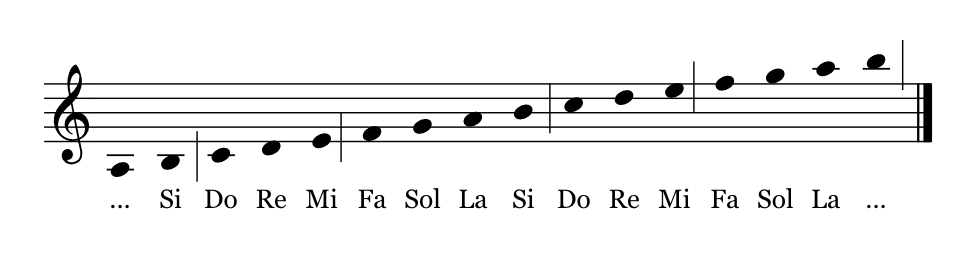 Agudas
Graves
Medios
Notas musicales
DO – RE – MI – FA  – SOL – LA – SI  – DO – RE´– MI´- FA´
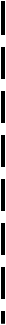 Agudas
Graves
Medias
Actividad Musical
Clasificar las notas musicales en Grave, Medias y Aguas
PLAZO DE ENTREGA: 
Viernes 11 Septiembre
Indicar Nombre y curso
CORREO: cconuecar@emmanuel.cl
Whatsapp: +56978961502
Buzón de Tareas
Información
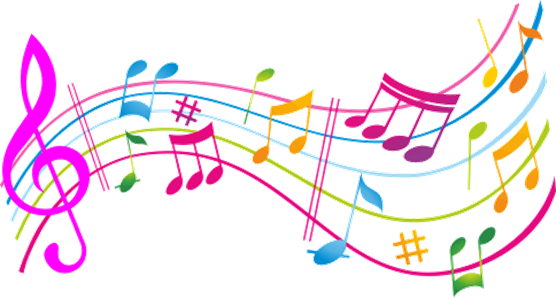